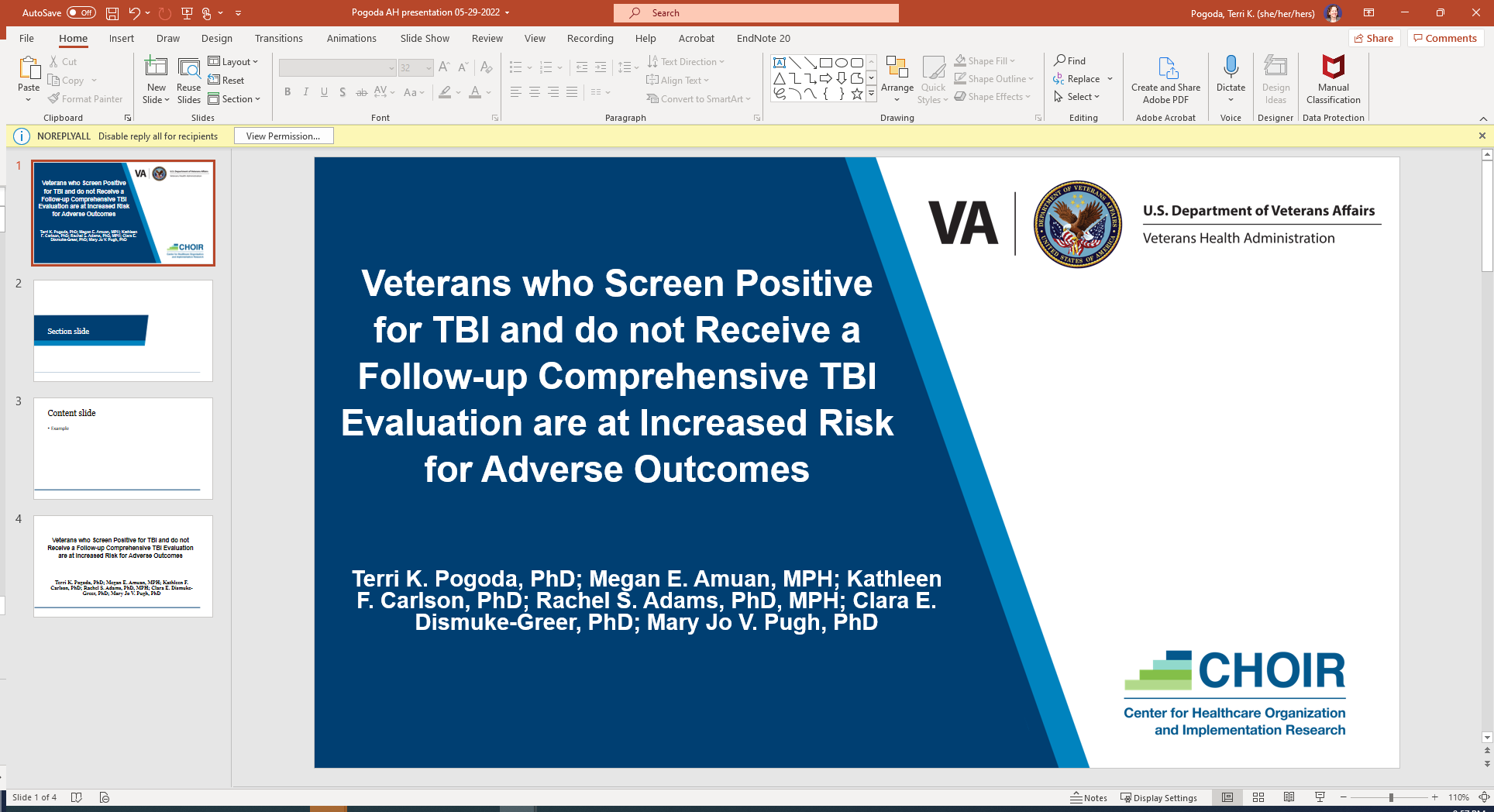 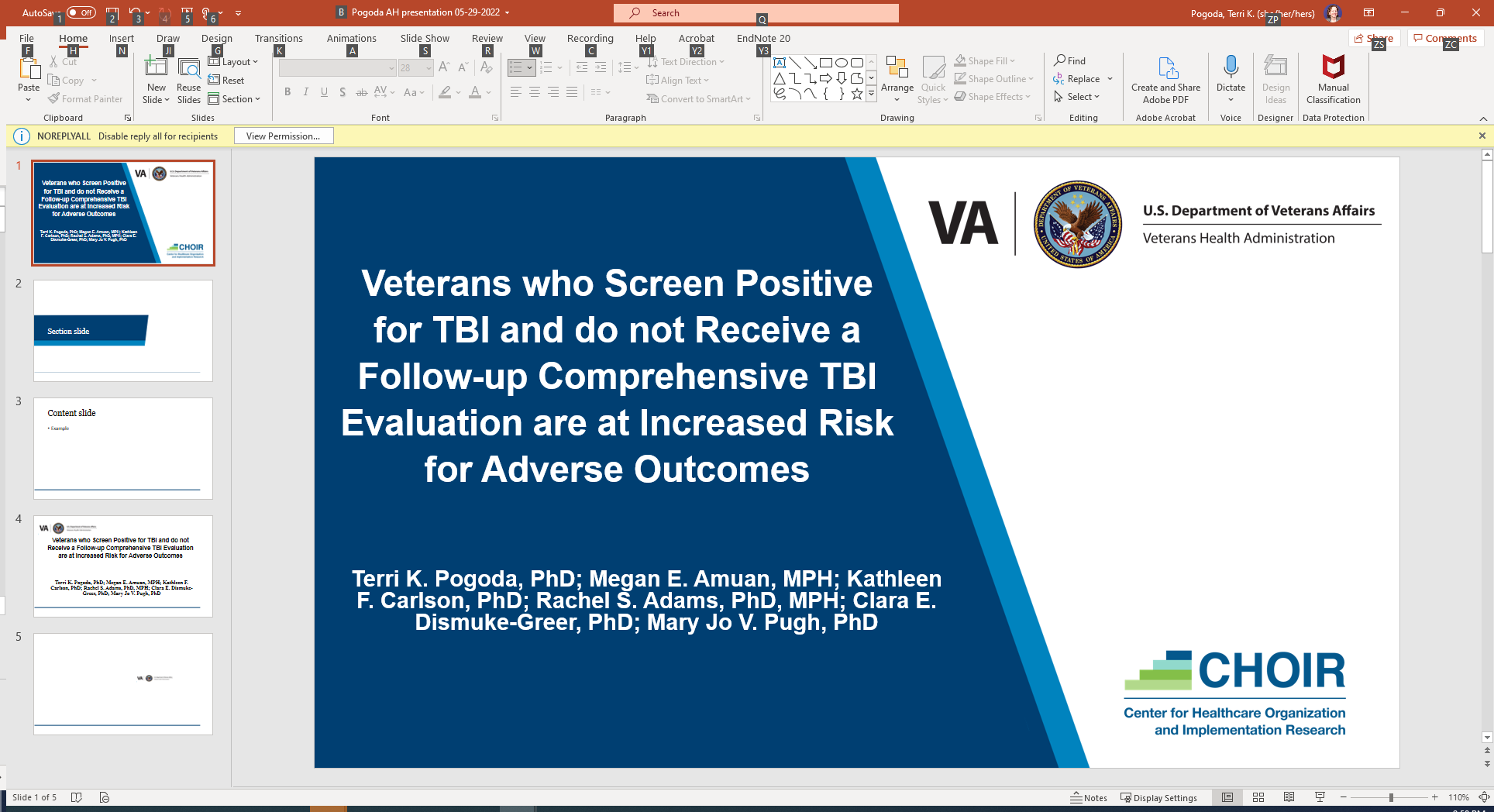 Fidelity to the Supported Employment Model is Associated with Employment Among Veterans with TBI History: A Formative Evaluation
Terri K. Pogoda, PhD
Center for Healthcare Organization and Implementation Research (CHOIR), VA Boston Healthcare System; Boston University School of Public Health
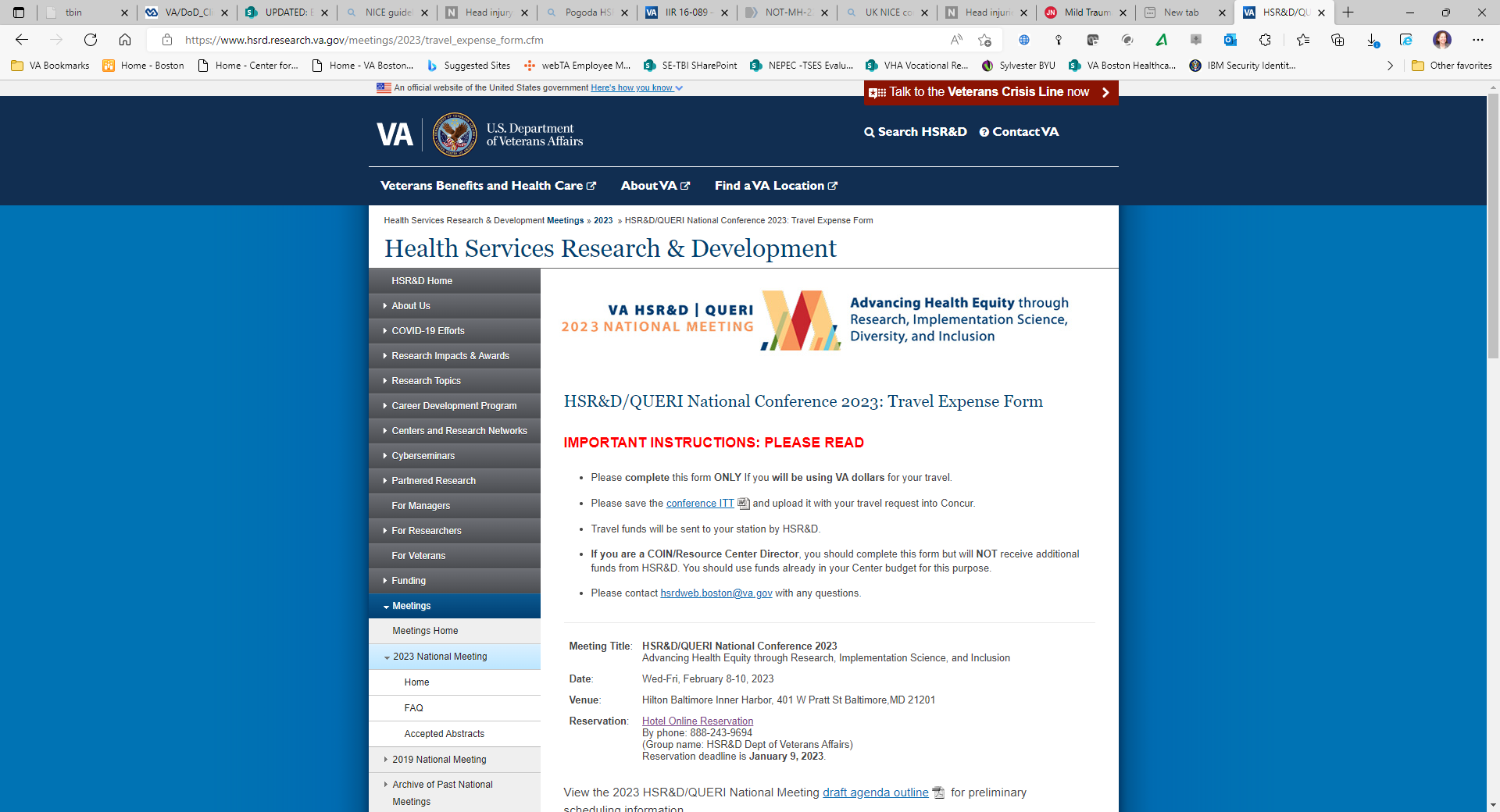 Acknowledgements
Acknowledgements
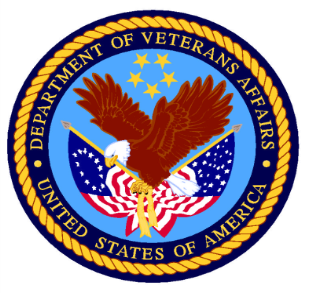 Disclaimer and Acknowledgement
The views expressed in this presentation are those of 
the presenter and do not necessarily reflect the official policies of the Department of Veterans Affairs, the United States government, or the university with which the presenter is affiliated.

I have no relevant financial relationships to disclose.
This material is based upon work supported by the Department of Veterans Affairs, Veterans Health Administration, Office of Research and Development, Health Services Research and Development, IIR #16-089, Improving Access to Supported Employment for Veterans with Polytrauma/Traumatic Brain Injury
Supported Employment, Work, and Recovery
Recovery:  Process of change through which people improve their health and wellness, live self-directed lives, and strive to reach their full potential (SAMHSA)
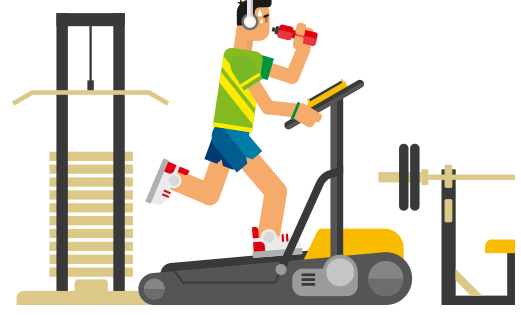 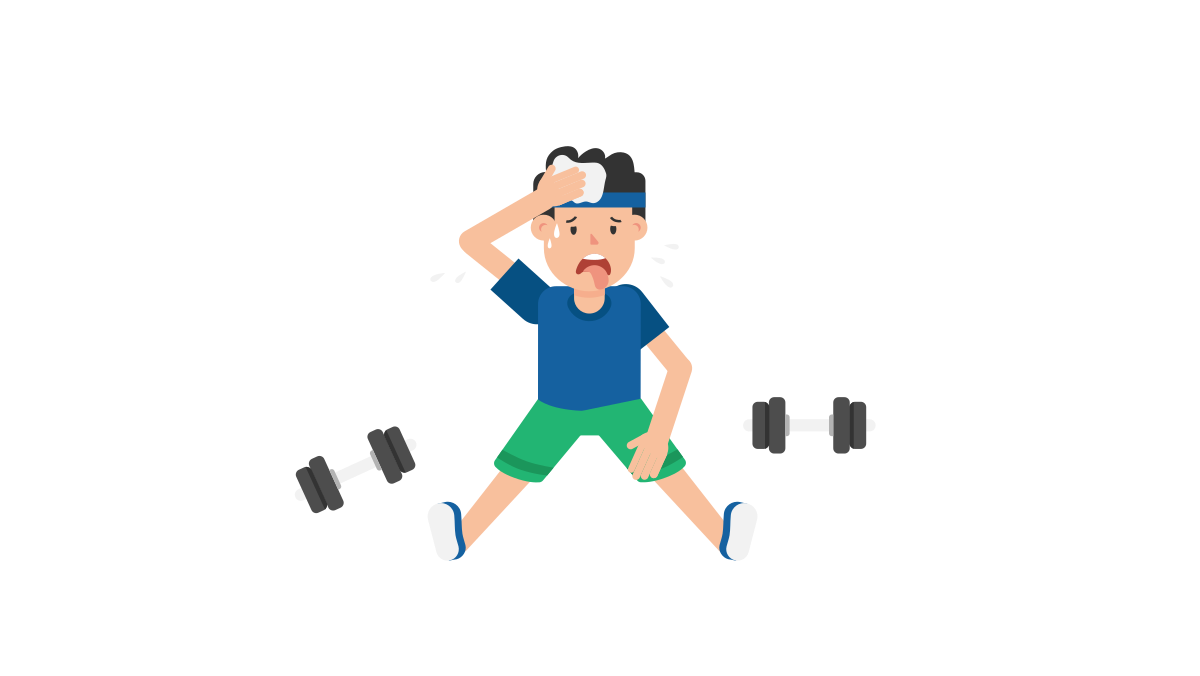 Supported Employment
Meaningful Work                    Recovery
Principles of Supported Employment (SE)
Zero Exclusion: Eligibility based on Veteran choice 
Rapid job search 
Focus on competitive employment 
Attention to worker preferences 
Systematic job development
Integration of SE and treatment teams
Personalized benefits counseling 
Time-unlimited and individualized support
https://ipsworks.org/index.php/what-is-ips/ 
Drake RE, Bond GR, Becker DR. Individual placement and support: an evidence-based approach to supported employment. Oxford University Press; 2012.
Methods
Evidence-based practice:  Supported Employment (SE)
New clinical population: Veterans with traumatic brain injury (TBI)
Methods
Strategy: Blended Facilitation and Fidelity Review
External Facilitators (2 mentor trainers)
Internal Facilitators (Managers of SE programs, SE providers)
Review and apply SE principles to SE program and caseload
Fidelity evaluation 1- and 2-years after study initiation
Mentor Training Videoconferences
12 VA SE programs
Began between 05/04/2020-12/18/2020 through 09/30/2022
1 hour each and individualized per site
Range: 34-72 calls/site
Table 1. Veteran Demographics, Service Era, Legal, and Housing History
Table 2. Service-connected disability characteristics
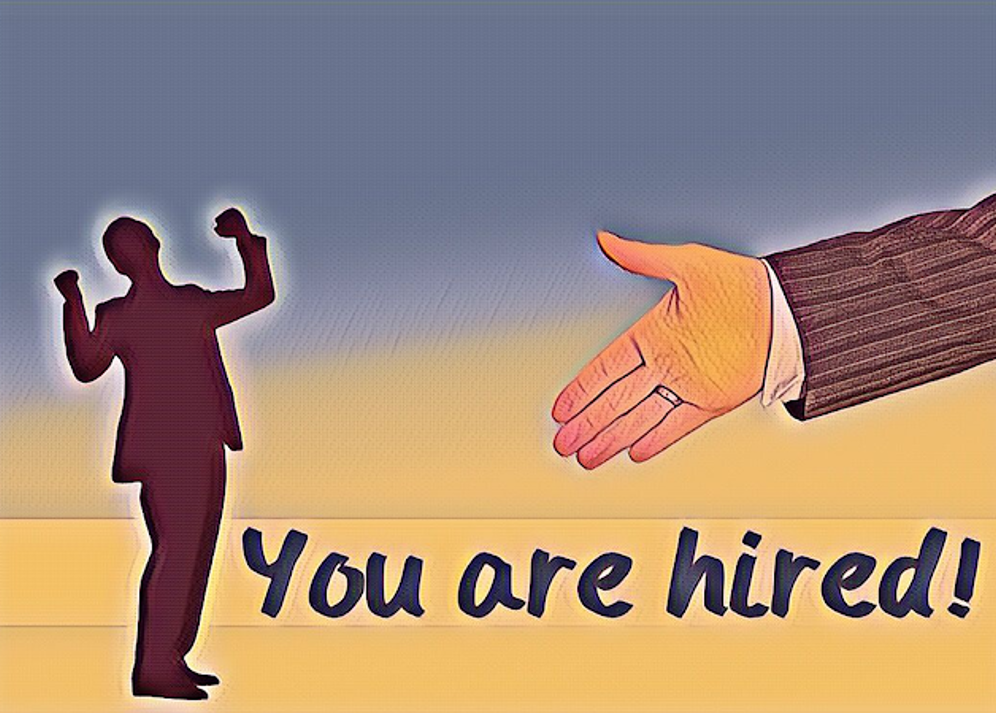 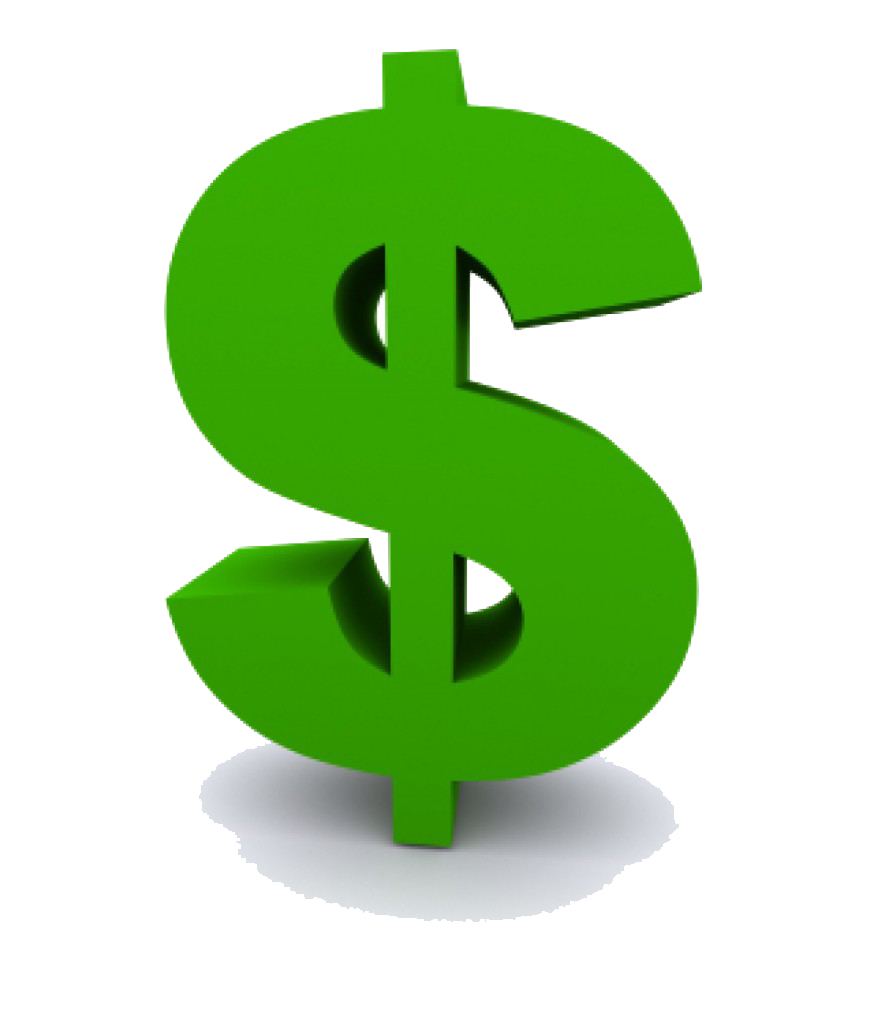 Employment Outcomes among 107 Veterans with TBI History
Obtained at least 1 job: 58.9%
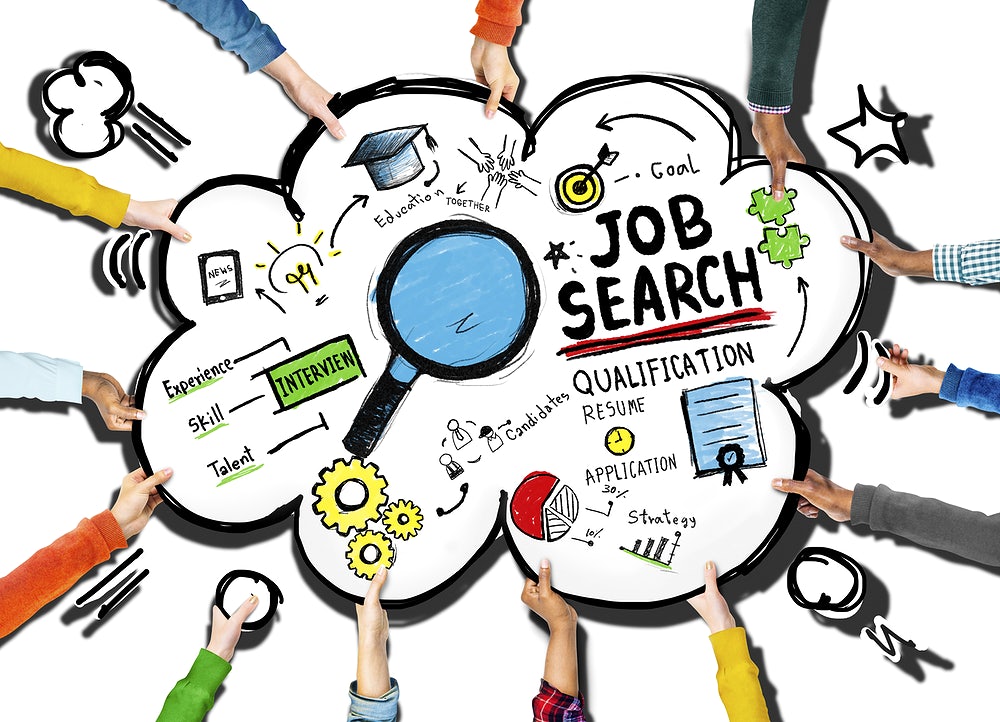 Hourly Wages: $19 ± $8
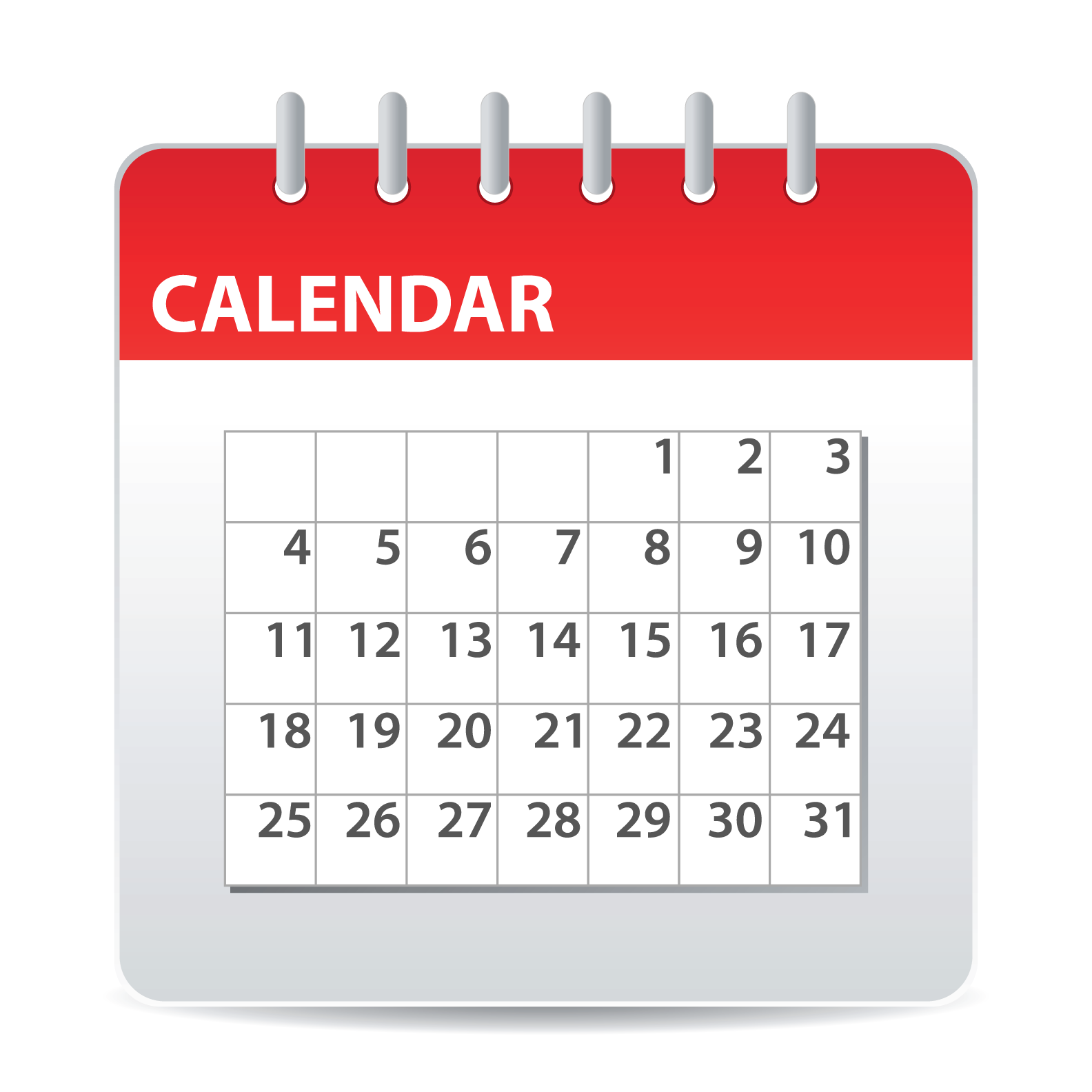 Time between SE enrollment and Job 1 start
Median = 40 days
Hours worked/week: 35 ± 10
Veteran Jobs
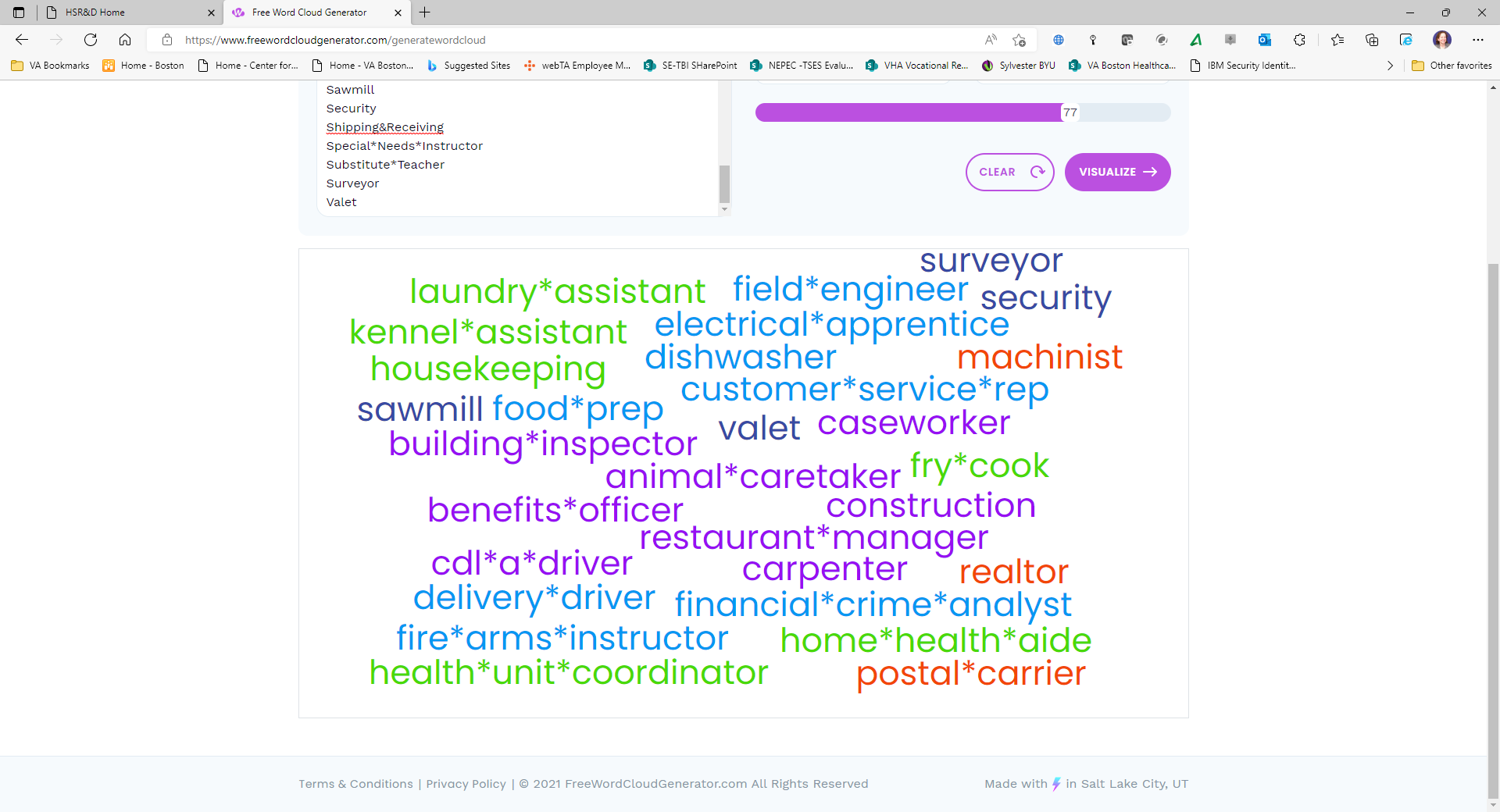 Time 1 Fidelity Scores
Fidelity Ratings
115-125 Exemplary
100-114 Good
74-99 Fair
<73 = Not SE
Good Fidelity: n = 6
Fair Fidelity: n = 6
Time 1 and Time 2 Fidelity Scores
Fidelity Ratings
115-125 Exemplary
100-114 Good
74-99 Fair
<73 = Not SE
Good Fidelity: n = 8
Fair Fidelity: n = 1
Unscored: n = 3
*
*
*
*In-person or virtual consultative visit
Veterans who were younger had 1.07 (95% CI = 1.01-1.14) higher odds of obtaining employment. 
Fidelity component: Organization 
Compared to Veterans who did not obtain employment, Veterans who obtained employment had 1.42 (95% CI = 1.06-1.89) higher odds of receiving SE services at VA sites that scored higher on the Organizational component of the fidelity scale.

Zero exclusion
Executive leadership support
Fidelity 2 Predictors of Employment(N = 9 sites, 72 Veterans)
Fred’s Story: Characteristics
Fred’s Story:Health and Other Challenges
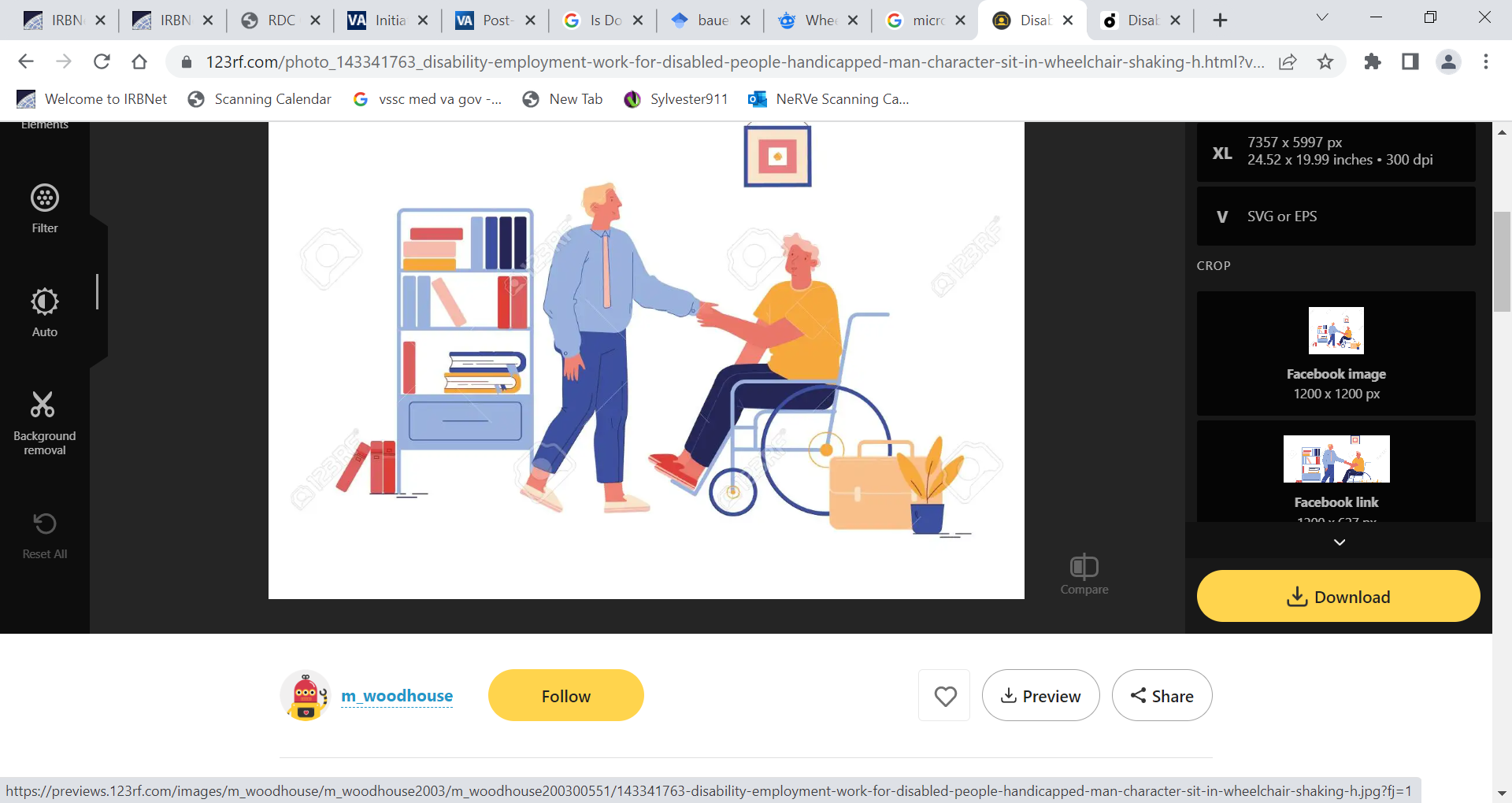 SE in action
SE provider met with Veteran
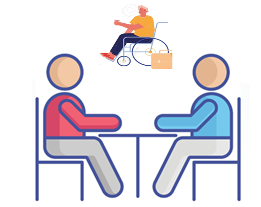 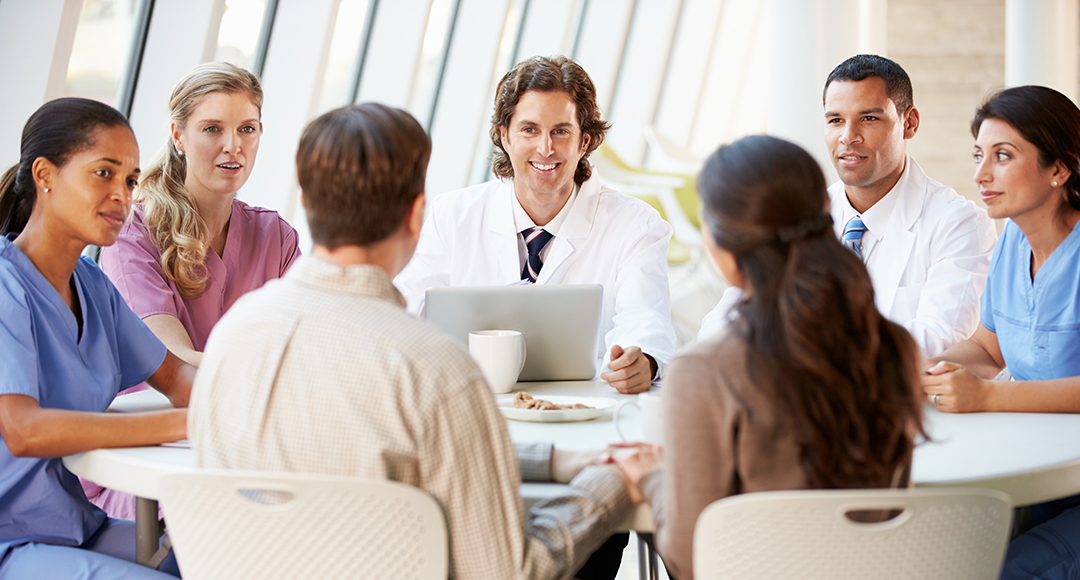 SE provider collaborated with social worker, OT, and psychiatrist  to discuss health and psychosocial needs
SE provider met with employers to discuss job opportunities and fit.
Job at Pizza Shop
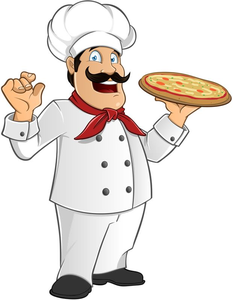 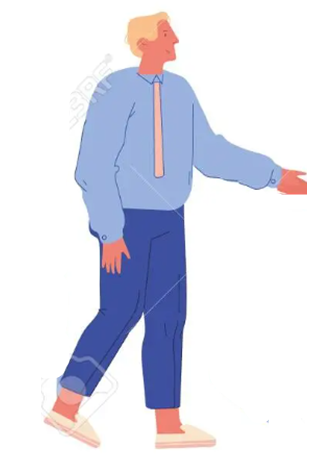 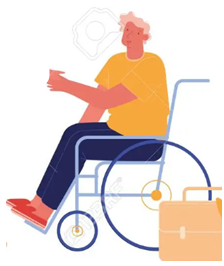 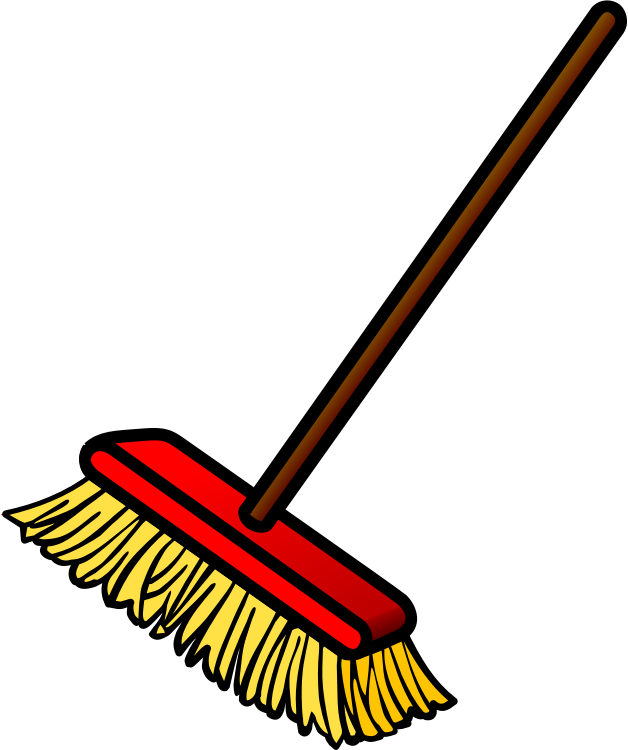 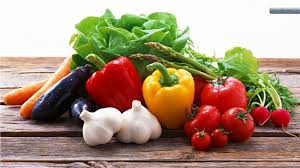 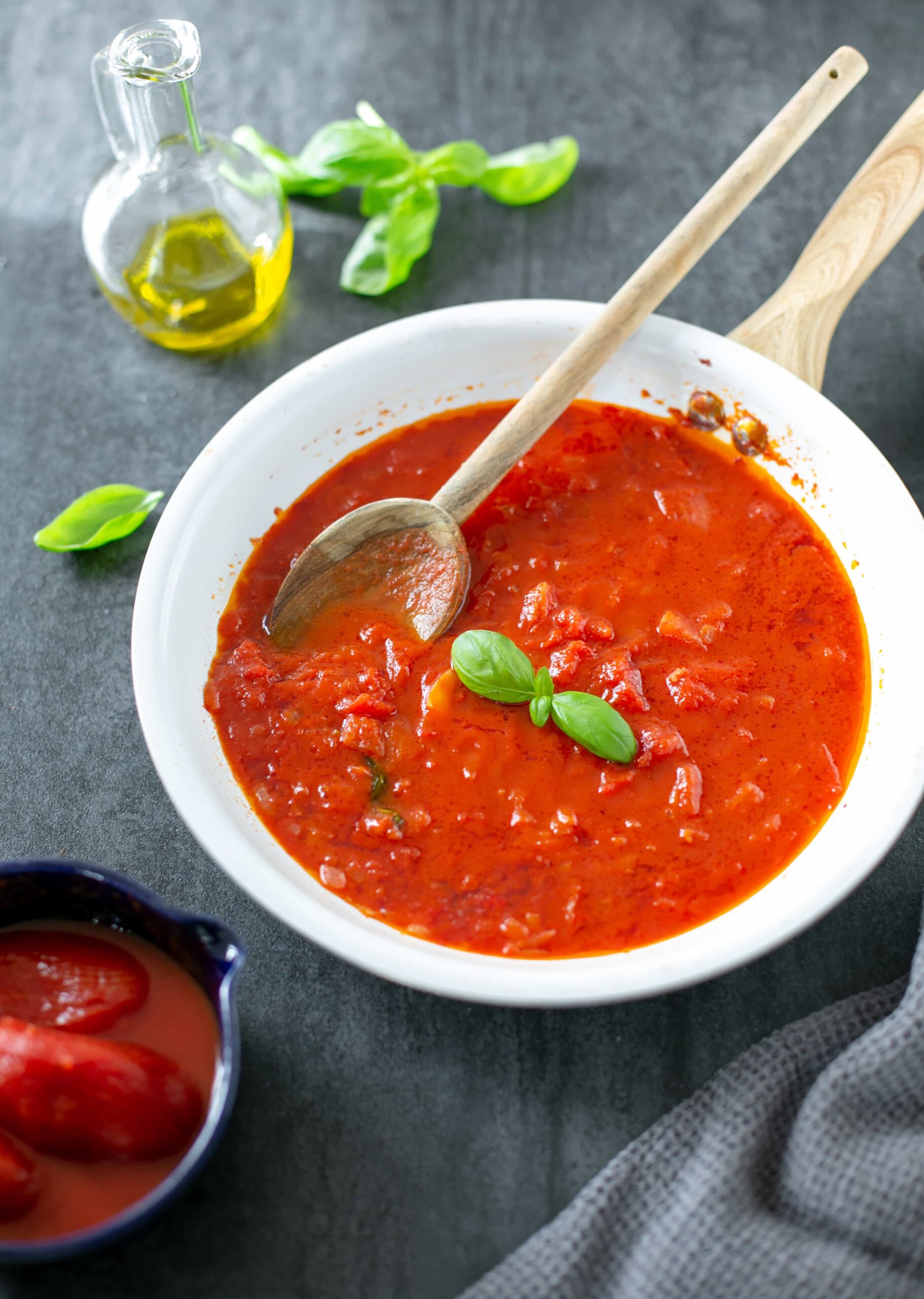 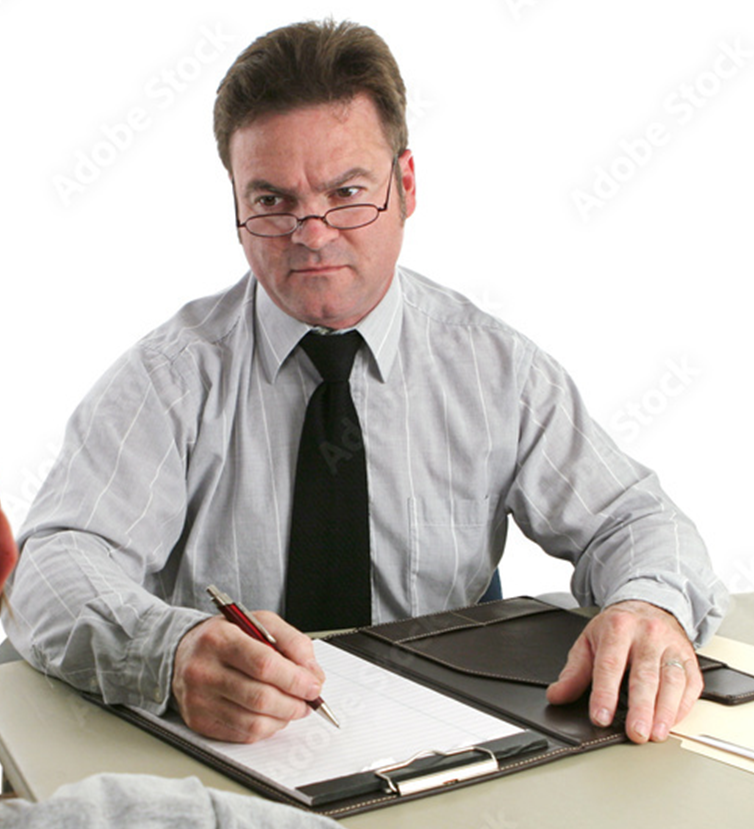 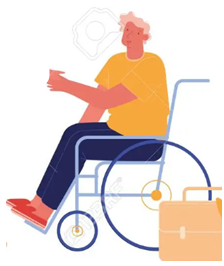 SE provider met with manager to discuss work hours
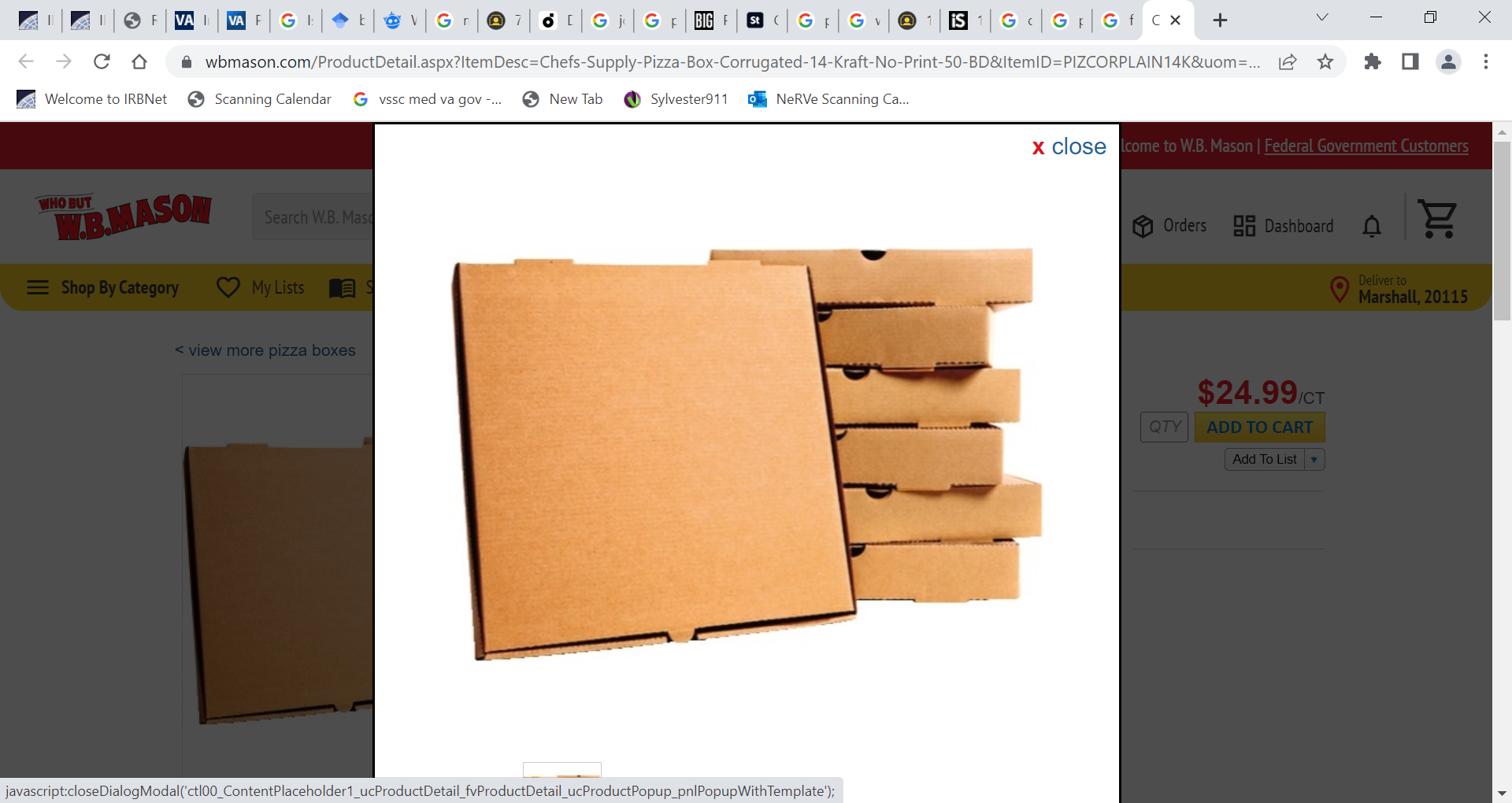 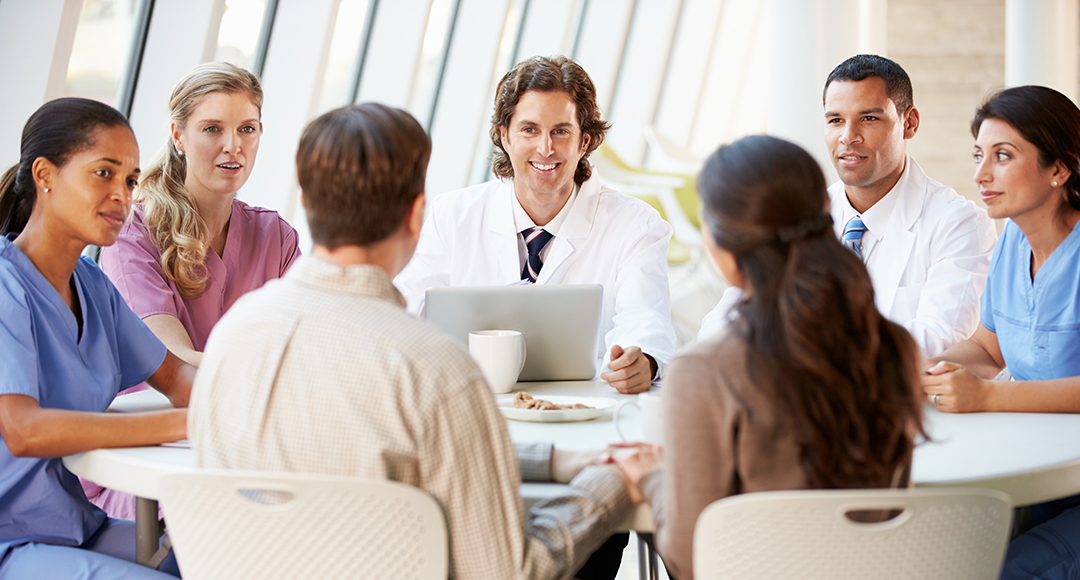 Approval needed by Parole Officer; curfew of 10 pm limited work hours
Wheelchair accessible kitchen, cutting vegetables, sauce preparation, folding pizza boxes, sweeping
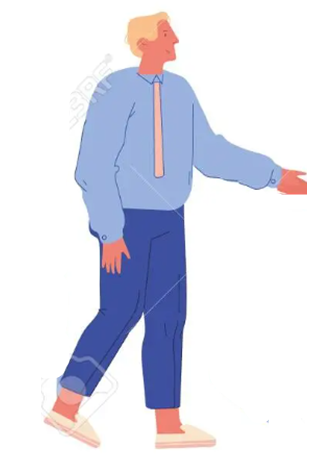 Continued collaboration between SE provider and other providers for physical, mental, and psychosocial health needs